Школа № 3 ???
Проект 

Комсомольцы в моей семье



			Ученица: Илларионова Алена Павловна
			      класс:7-Б
Руководитель: ???
Директор: Бардыш Т.И.
Обоснование выбора темы
Пропаганда традиций и обычаев родного народа у детей и подростков.
Дети не помнят своего прошлого, своих предков, растут без багажа опыта прошлых поколений, без исторических корней.
Цели и задачи
Целью моей работы стало узнать о комсомоле, проанализировать, чем занимались там люди. Перед собой я поставила следующие задачи: 
•	
Узнать, что такое комсомол из литературы и интернет-ресурсов. 
•	
Проанализировать материал и сделать вывод о том, как комсомольская организация повлияла на жизнь членов моей семьи..
Немного из истории
Комсомол – это сокращенное название созданного 29 октября 1918 года в нашей стране Коммунистического союза молодежи. Позже, в 1926 году, появилось общеизвестное название - Всесоюзный ленинский коммунистический союз молодежи
Постановочный план
-застольная-  5 февраля 2018г.
-в «выгородке» -  7 февраля 2018г.
-прогонная-   12 февраля 2018 г.
-монтировочная-   15 февраля 2018 г.
-генеральная-  16 февраля 2018г.

Работа с художественными коллективами, участниками представления: коллектив ЦК, участники вокальной студии «Колесико», танцевальный коллектив «Данс – крейзи».
Моя семья и Комсомол     Беседуя со своей тетей  – Богуш Любовь Петровной, я выяснила, что в нашей семье практически все имели в разной степени отношение к комсомольской организации. Принимали туда далеко не всех желающих,  а только тех ребят, которые хорошо учились, были добрыми и воспитанными, помогали слабым, совершали добрые дела.
Заключение
Все мои родственники были либо комсомольцами, либо пионерами, либо октябрятами. И спустя годы, они все равно помнят свои школьные годы, дела, впечатления, в основном только положительные.
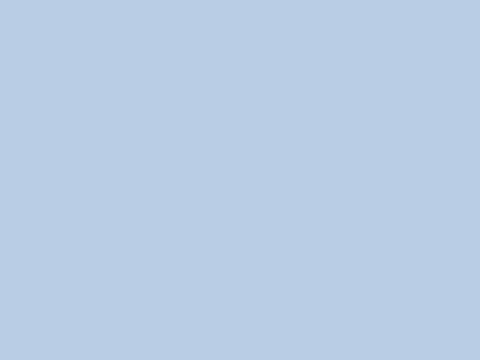 Спасибо за внимание!
Комсомольский билет
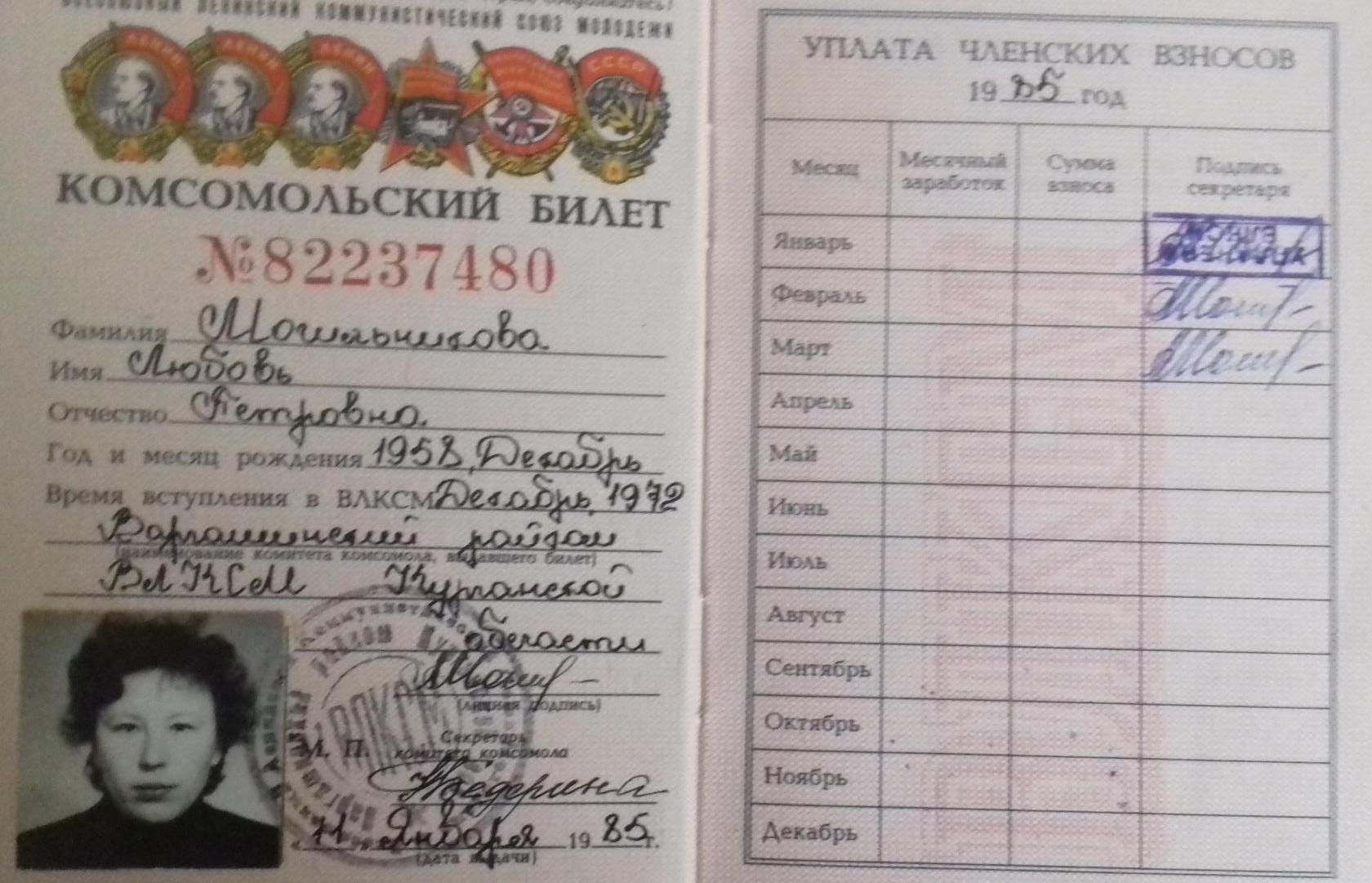 Комсомольский билет
Делегаты
Мандат
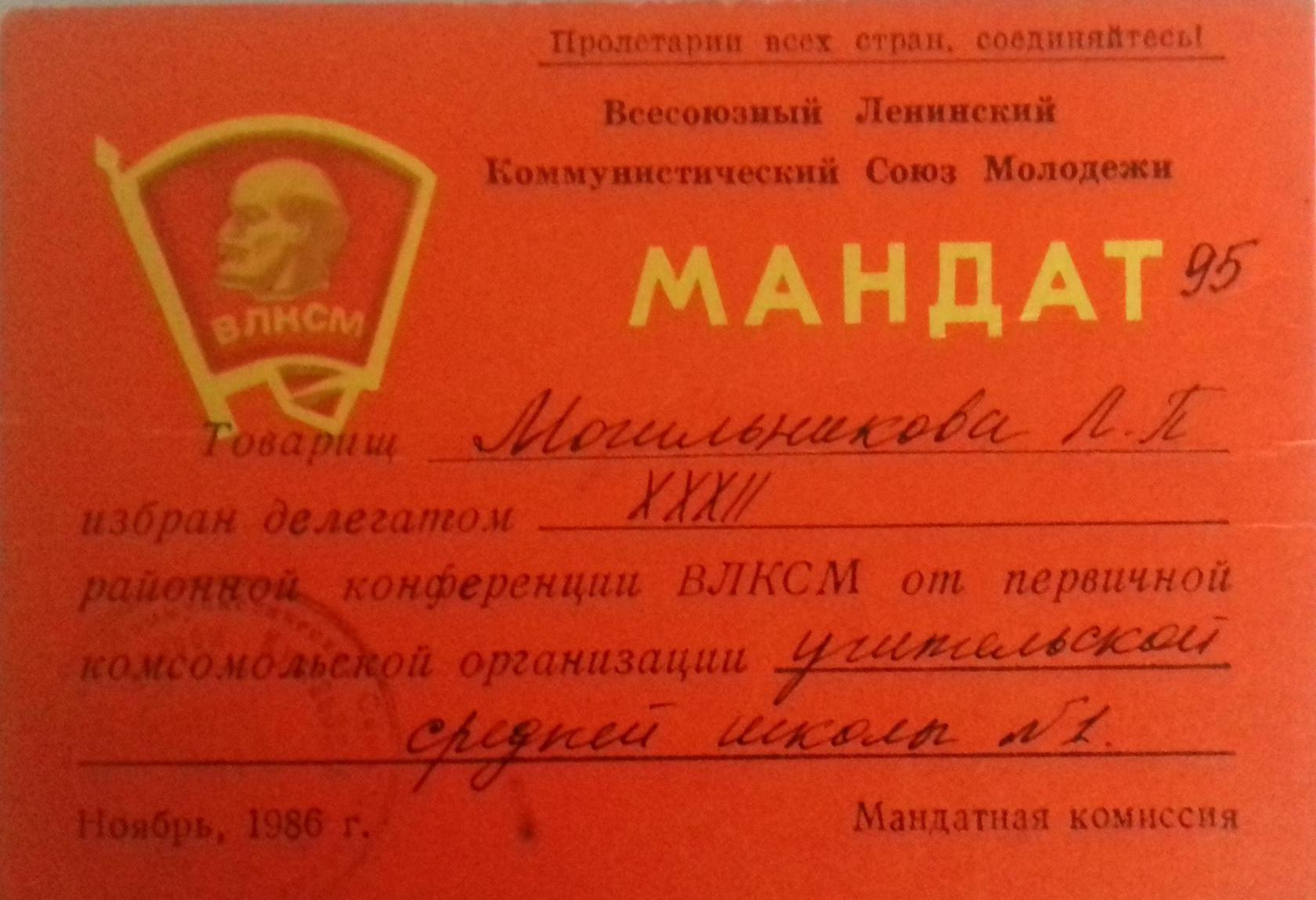